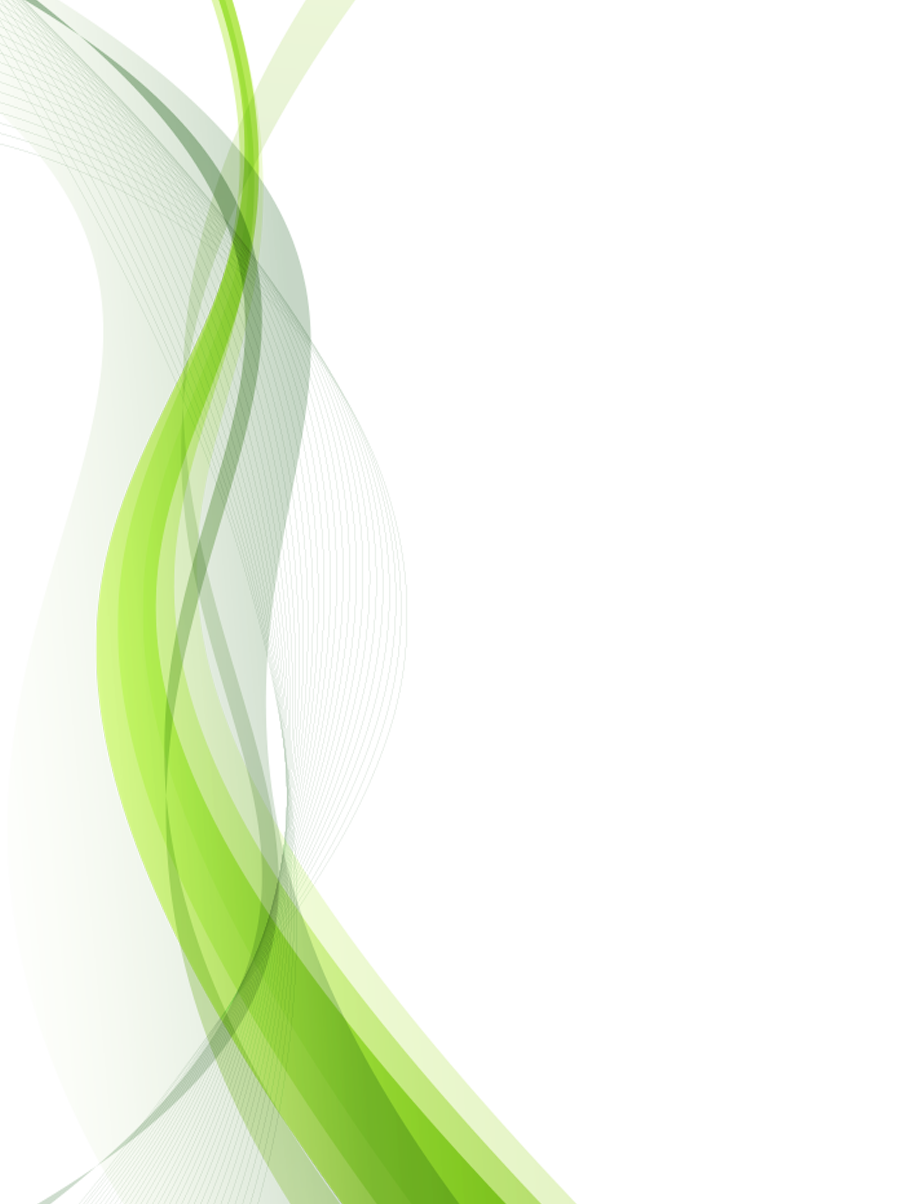 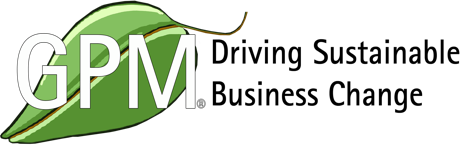 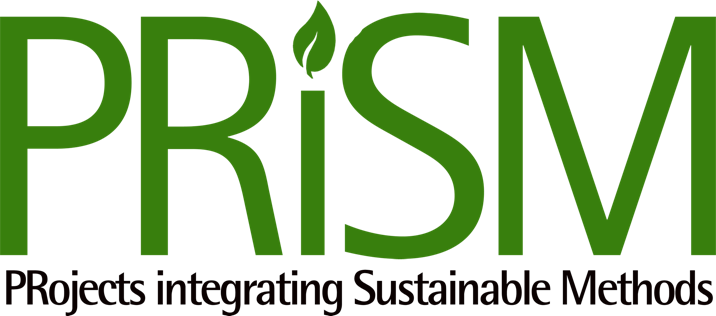 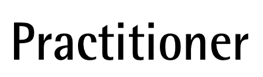 Part 3
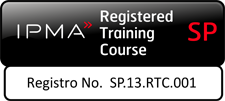 Release 6
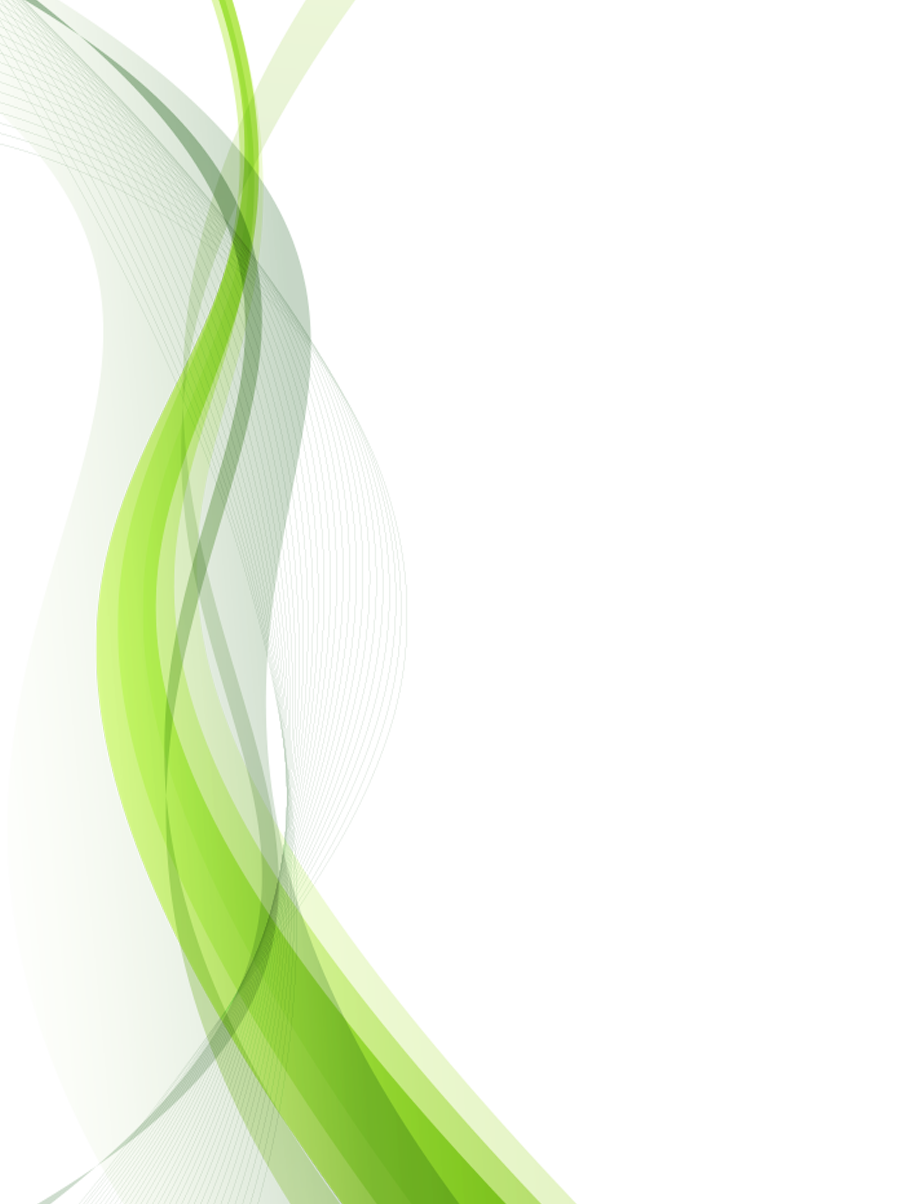 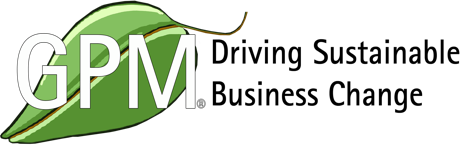 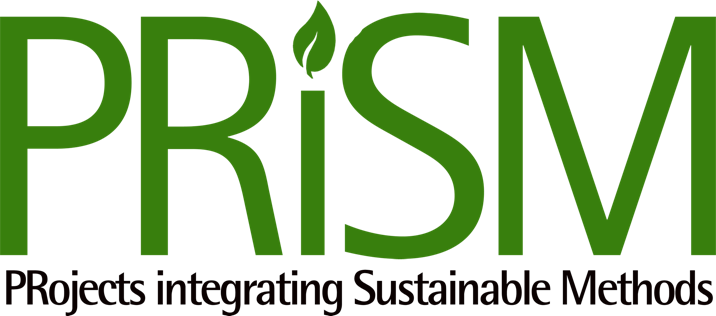 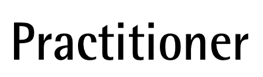 Information Management and Project Reporting
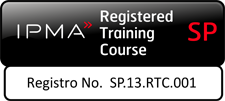 Release 6
Information Management and Project Reporting
3
Purpose
Ensures information is available to support decision making in a timely manner
Controls the quality, use and maintenance of information throughout the project life and after
Supports communication processes
4
[Speaker Notes: Reliable information is required by project stakeholders to enable them to make effective decisions, anticipate and respond to future events such as risks and opportunities and take into account uncertainties and current problems.
Information management is required to ensure that appropriate information relevant to and generated in the course of a project, is made available to project stakeholders in a timely manner to help with more improved decision making. 
A project information management plan defines how information will be managed during the life and after the project, the purpose and scope of information products, their ownership, formats, distribution, control, processing, storage and disposal.
The Plan will address the following:
Information Management Objectives
Roles and responsibilities
The process
Documentation and Information Product specifications
Links to the communication plan and process
The way in which information is managed should be established as early as possible in the project. Typically this would be part of the communications strategy in the project management plan.]
Documents
Communicate
Store
Data
Access
Acquire
Sources
Process
Archive
Retrieve
Information Processing
5
[Speaker Notes: The process will define how information will be acquired, accessed, stored, communicated, disposed of and archived.  The Communication Plan will define stakeholder information requirements in terms of scope and timing, the source of the information, the media and format, distribution and ownership.
Sources - data received during the life of project is varied and may be collected in many ways, for example through meetings, from reports on progress and so on.
Distribution - information needs to recorded if relevant and communicated. Key questions such as the level of information needed and who needs to be informed, must be answered.
Recording and storage - records may be handwritten or created electronically. Whichever method is used, records must be maintained to support the project and for auditable purposes.
Access – dependant upon the project and the sensitivity of the data, many organizations will have restrictions on certain data access.  Team members will need to be able to have information that allows them to complete their tasks, but some information will be protected from some stakeholders.]
Business Case
Product Specifications
Project Management Plan
Baseline Plans
Handover Plan
Reports (Highlight, End of Stage, Status, Materiality, Closure etc. )
Logs (Changes, Quality and Risk)
Key Information Products
Requirements
Plans
Reports
6
[Speaker Notes: Documents used to define requirements include the Business Case and Product Specification.  These are typically defined during Concept and Definition and updated in the course of the project.  Stakeholders involved in these documents are likely to include the project sponsor, project manager, users and operators, external client and corporate management.
Planning documents include the project management plan, supporting plans such as quality, change and risk management plans, and implementation plans such as project networks.  These are mainly used by the project team and other stakeholders such as resources managers, to define and control day to day activities.
Control documents include routine progress reports, exception reports, various logs such as quality, change, risk and configuration logs.  These are used for both day to day activities and at major milestones to record and communicate status on progress to project stakeholders.]
Example – Pie from PieMatrix
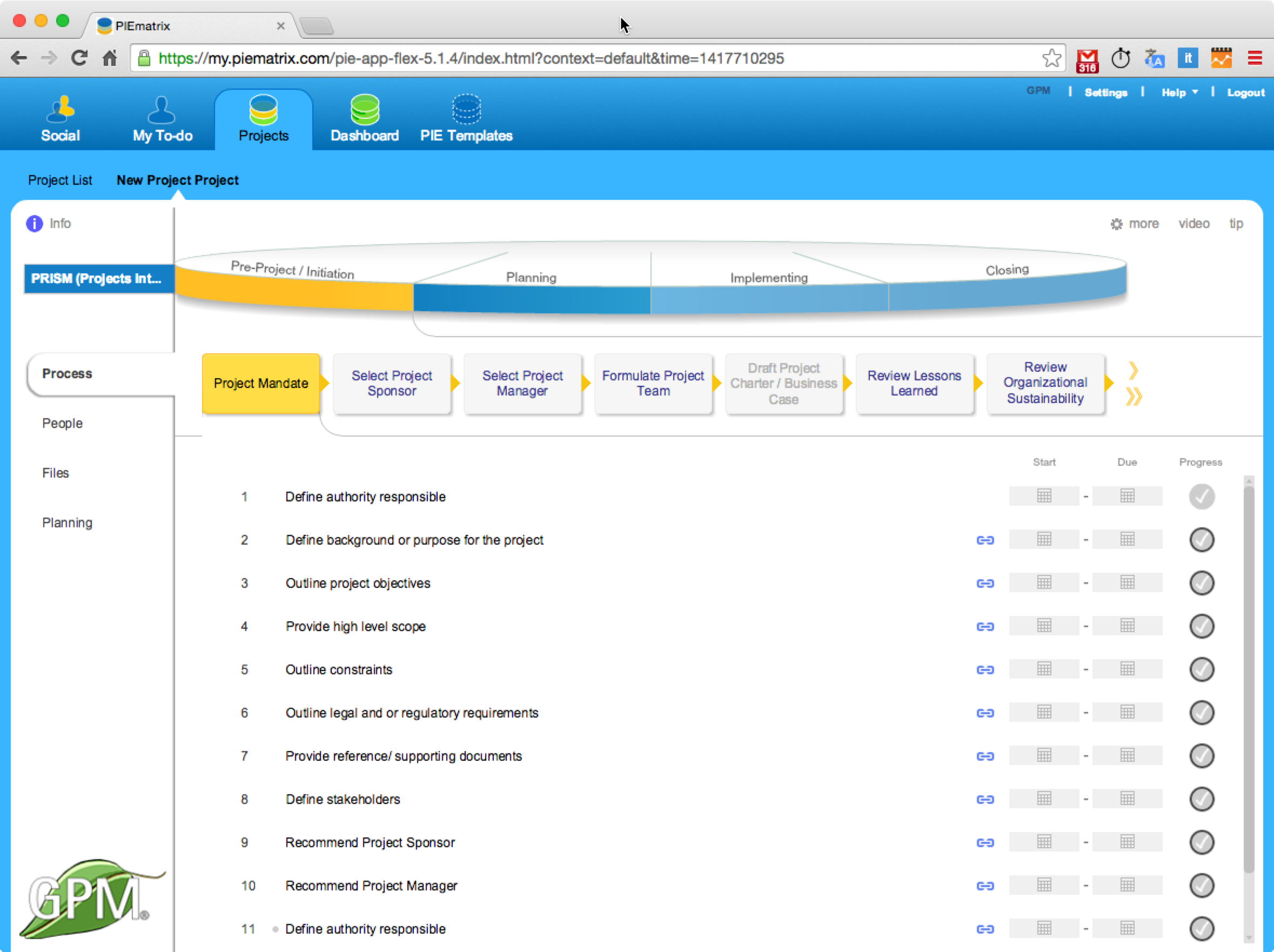 Sustainable
Cloud Based
PRiSM is part of the platform
Hosted in a data center that runs on  renewable energy
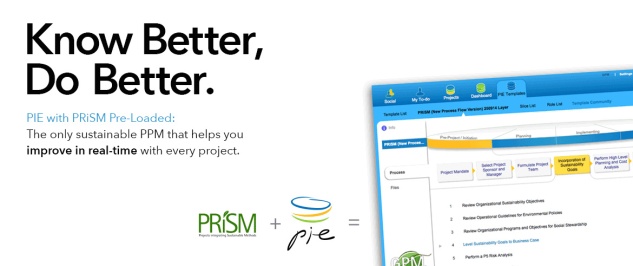 7
[Speaker Notes: We just covered a lot.  Time for a quick break.]
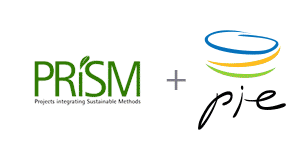 Features of a PMIS
Social Collaboration
| Status Dashboard
| Task List
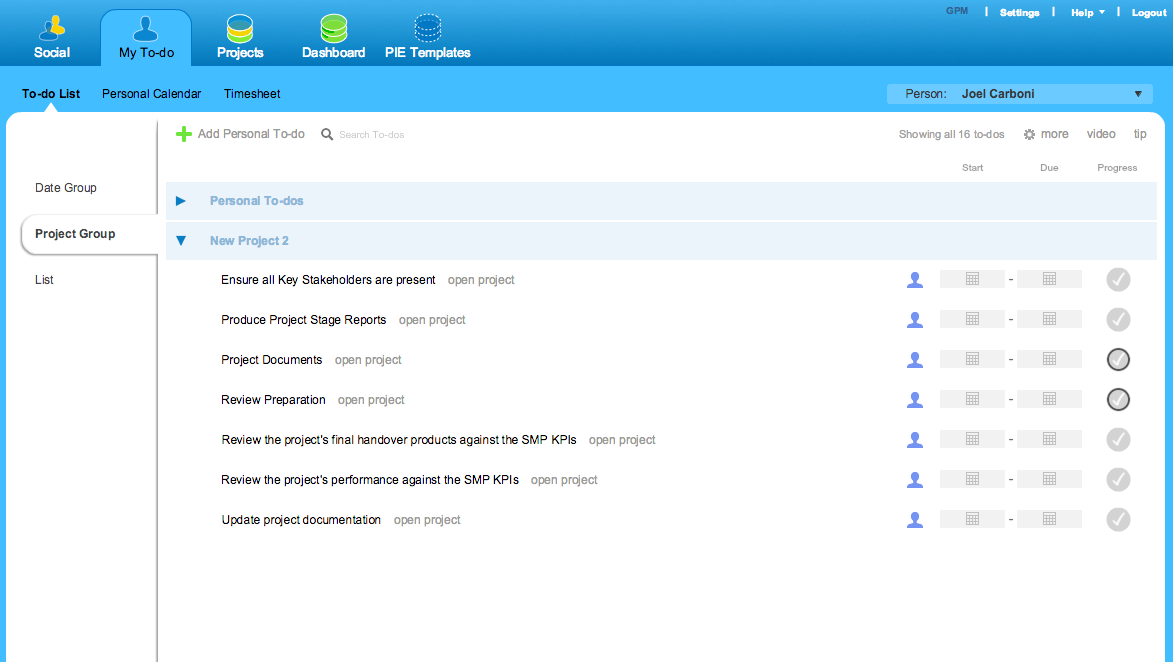 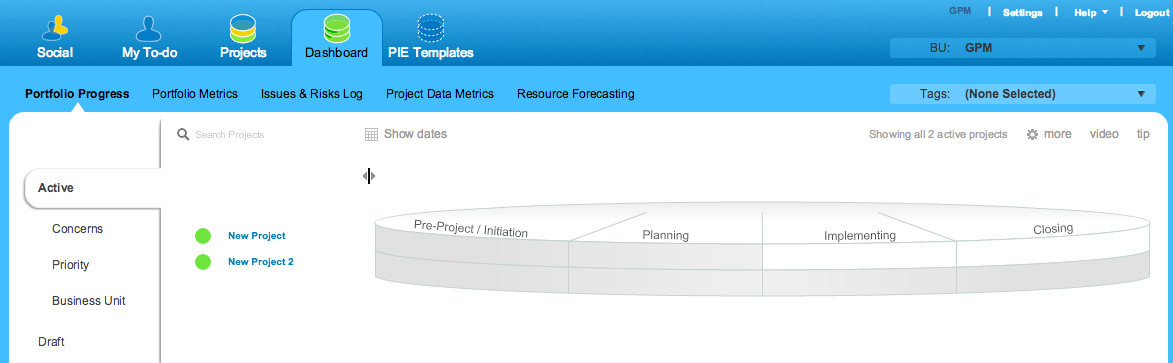 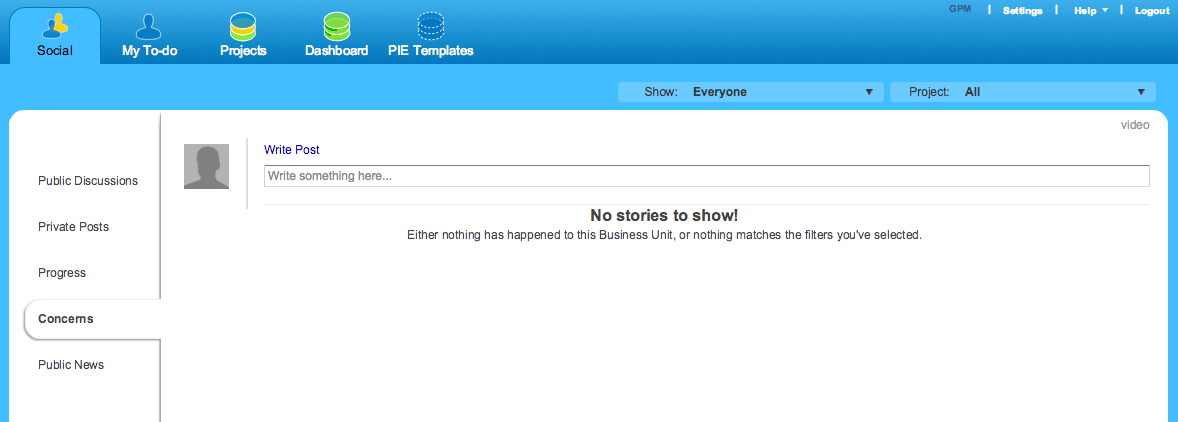 8
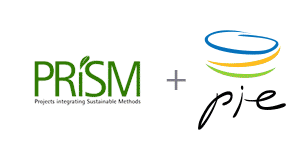 Features of A PMIS
Doc Management
| Schedule Management
| Reports
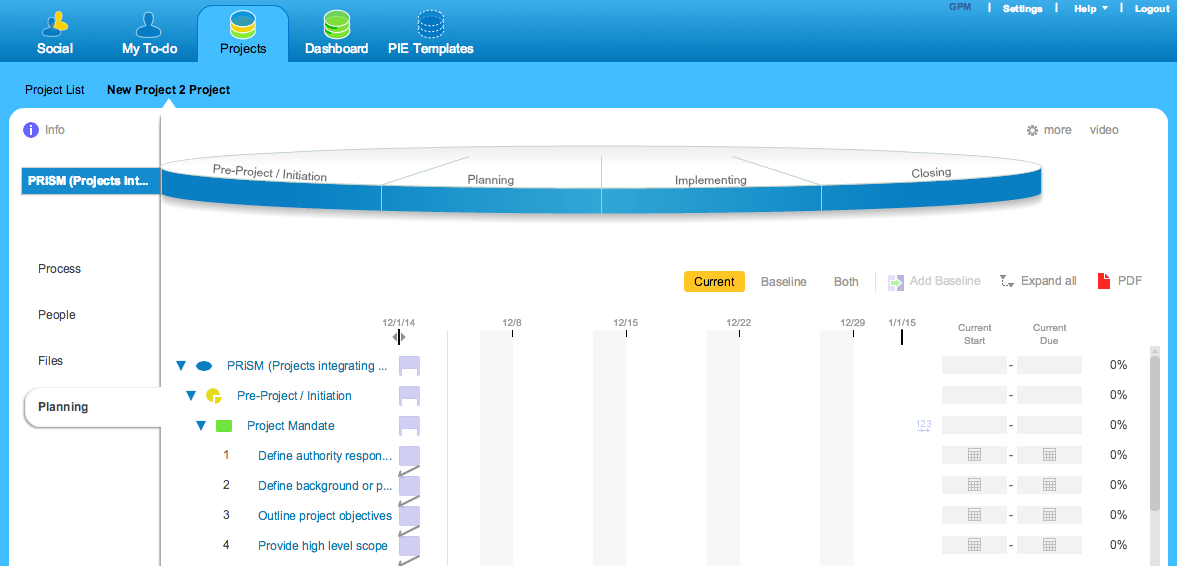 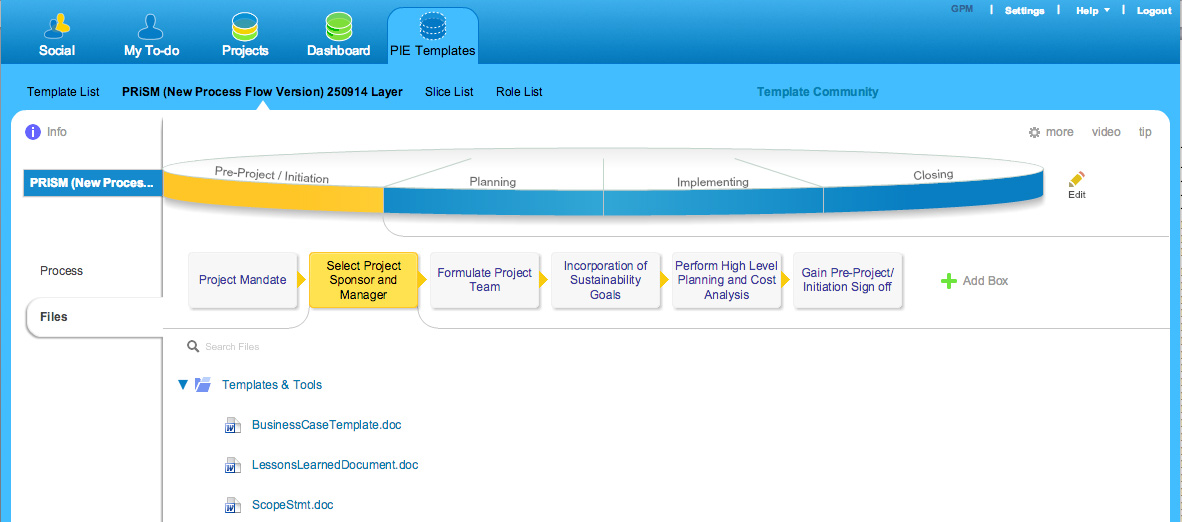 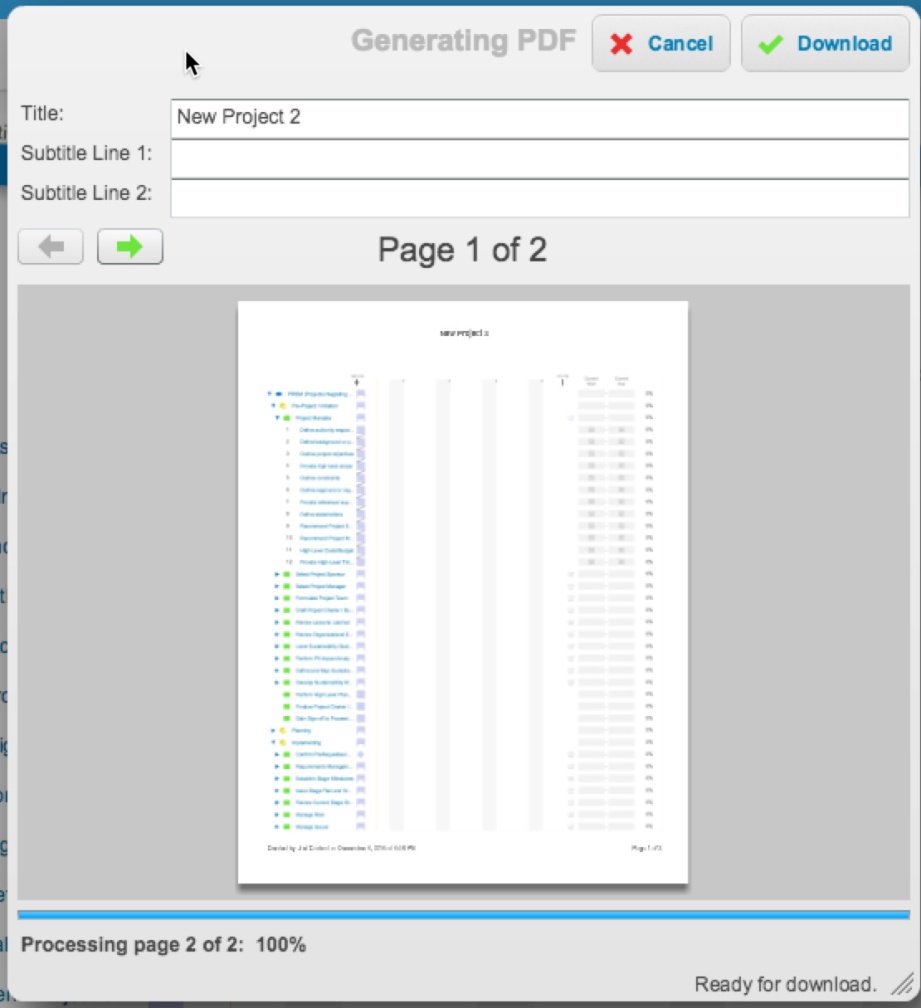 9
We have covered
What is Information management?
What is a PMIS?
Project Reporting
10
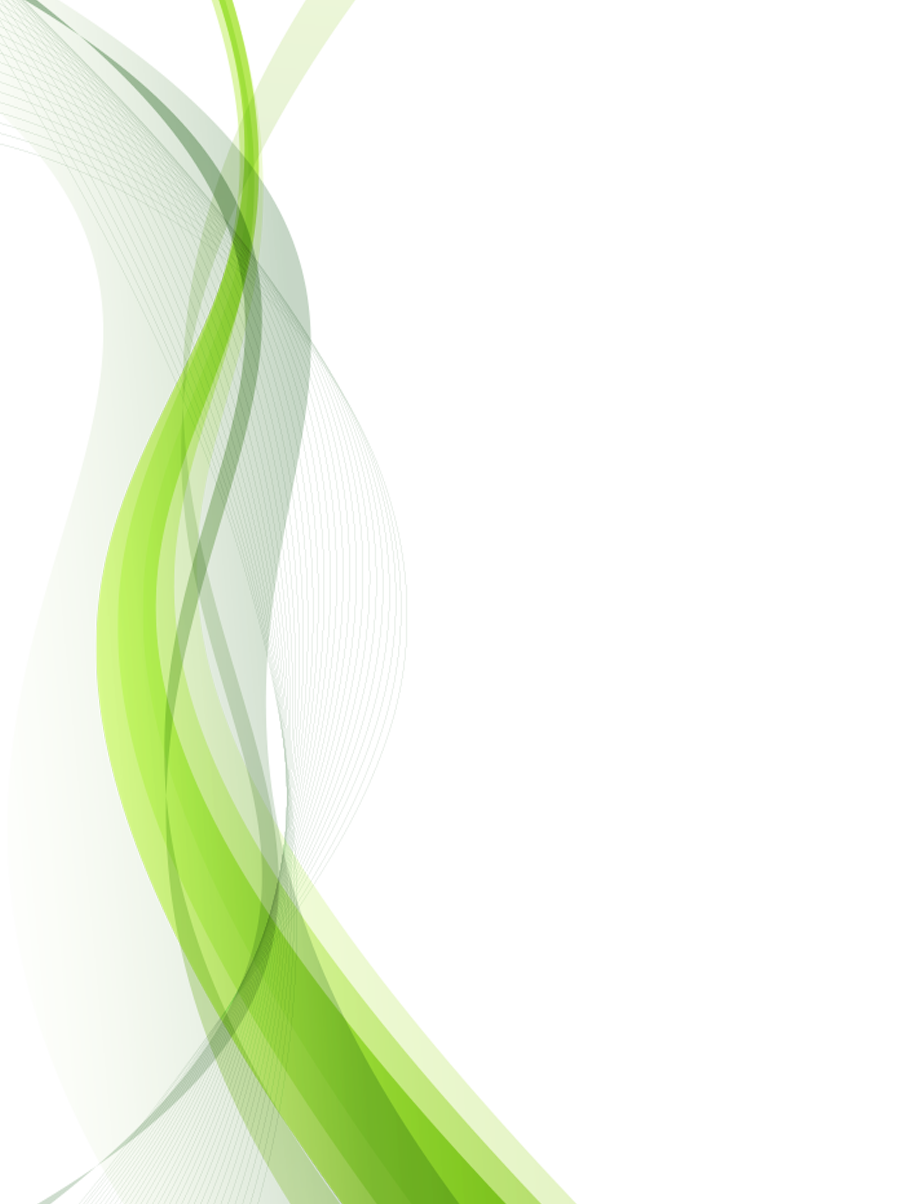 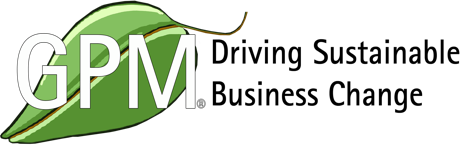 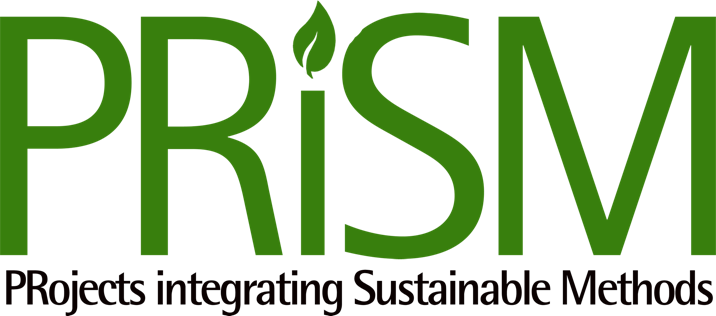 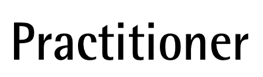 Leadership and Communication
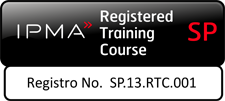 Release 6
Leadership and Communication
12
Develop Strong Roots
“People who cease to grow can’t inspire others. Leadership begins with challenging oneself.”
		– Daisaku Ikeda
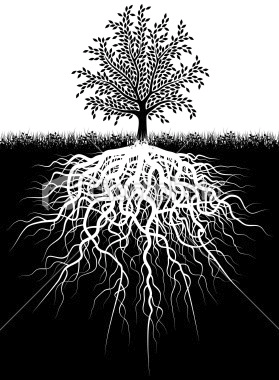 13
[Speaker Notes: When you stand at the base of a 100 year old oak tree and look up, one can’t help but be awestruck by its size and strength.  What makes this tree so strong though is its foundation.  People, are the same.  Without a solid foundation, as a tree can sway with the wind, people can lose their way and become misguided. 

Project Management is a challenging but rewarding profession. The difference between a good project manager and a great project manager is the foundation and principles by which one adheres to and their ability to impart that to others.]
Leadership
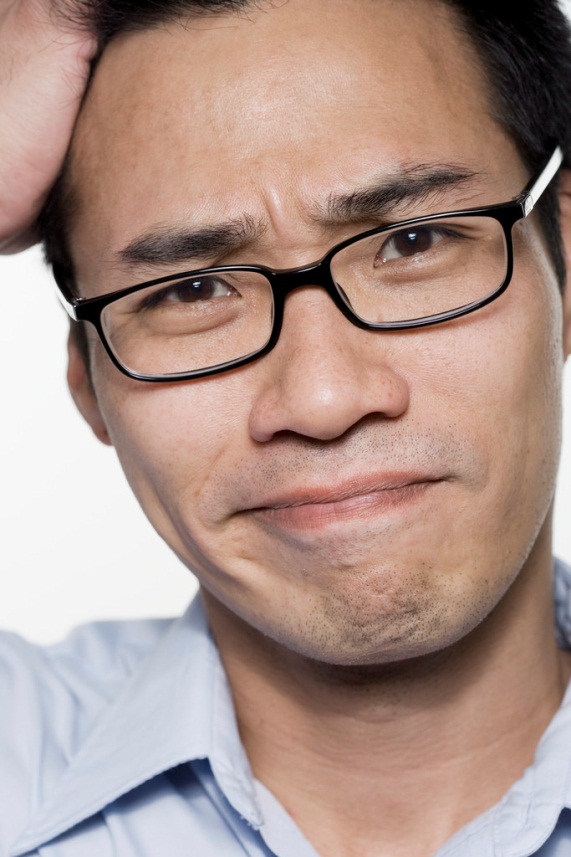 14
[Speaker Notes: Management is doing things right; leadership is doing the right things.

(Ask audience their thoughts on which is best.)]
Looking Outwards
Looking Upwards
Managing external stakeholders
Managing the internal sponsor to
(including the client, suppliers and
achieve organizational
subcontractors) to ensure the
commitment
project meets their needs
Sustainable 
Project
Manager
Looking Forwards
Looking Backwards
Planning to ensure the
Monitoring progress,
team sets realistic targets
learning from mistakes.
and obtains the resources
to meet them
Looking Across
Looking Inwards
Managing yourself by reviewing your
Ensuring contribution and
performance to ensure your
co-operation from
leadership is a positive contribution
departments
to the project
Looking Downwards
Managing the team in order to
maximise their performance
Perspectives
15
[Speaker Notes: If the Project Manager is to be a good leader, then they must know where and when to look and lead in the right direction.

They must know when they look upwards towards the Sponsor and Corporate Management, how the performance of their project can affect the strategy of the organization and where it fits into the vision set by those above.
The Project Manager must also know when to look outward, realising that their team alone, may not have the answers to all the projects questions.  Here the project manager must learn to influence and direct stakeholders from outside their natural line of management.
A good leader knows when to look forward, to plan and strategise the route ahead for the project, whilst also reflecting backwards on those tasks they have been completed and the lessons that they have learned and brought with them to develop themselves and the team for the future.
Understanding the needs of their team is paramount, whilst also addressing their performance and supporting those in need.  Knowing that your project does not lay in isolation, makes the project manager understand the effects that others have on their projects as much as they are dependent on theirs.
A true leader know how to look inward, at themselves and their own performance, knowing they are the standard bearer, the setter of the standards, where self discipline is the highest form of discipline.

To quote an Indian proverb, “Leadership is lifting a person's vision to higher sights, the raising of a person's performance to higher standards, the building of a personality beyond its normal limitations.”]
GPM Best Practice
Goal
Goal
Leader
Staff
Manager
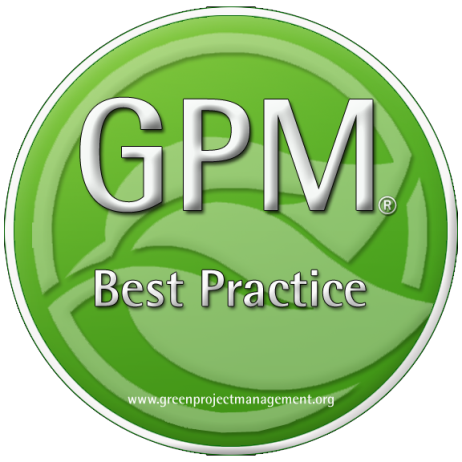 Model derived from the term shite-fune (Sheetay – Foonie) meaning two but not two
Staff
16
[Speaker Notes: The fundamentals of management are required to have success at any levels of project management whereas leadership is a skill that requires the ability to understand the overall goal and inspire others to work alongside you to achieve it. 
Can you be a successful Project Manager without  having strong leadership skills?  Absolutely.  Different parts of project management appeal to different people.  While one person may excel at building the perfect Gantt chart but due to their personality, isn’t the type that you would send in to a question and answer session when you are bidding on a project.  Is this person valuable?  Yes.  

The same question can be asked in terms of leadership.   The long and short of it is that a leader should have the abilities to do the standard project management tasks as well as inspire the team to work towards a shared goal.  This is the mark of a true Green Project Manager.]
Practical Traits
Does this describe you?
Genuinely interested in other peoples ideas;
Do you smile? An old Chinese proverb states “A man without a smiling face must not open up a shop.”
Are you a good listener?
Do you make the other person feel important and do it sincerely?
17
Leadership Skills
Focused
Manages conflict
Good team Motivator
Flexible & adaptable using the right appropriate styles
Good Risk Taker
Influencer & Problem Solver
Delegates & Communicates
Gives and Receives Constructive Feedback
©Copyright GPM 2009-2013
18
[Speaker Notes: Key attributes of successful leaders:
Focus -gives clear direction and provides the vision, is fully committed to the project critical success criteria and able to maintain focus throughout the project life.
Manages conflict  – a good leader is able to identify conflict, establish its impact on the project and resolve quickly.
Good team motivator – recognises need to manage motivational factors such as recognition, job satisfaction, reward.  Recognises success and gives credit.
Flexible and adaptable - able to use an appropriate leadership style to suit the circumstances.
Good risk taker- having situational awareness, so they are able to weigh up the pro’s and con’s and make effective decisions. 
Good influencer – able to obtain commitment to project goals from the project stakeholders, including the external and internal team, end-user and subcontractors.
Good problem solver - able to deal with uncertainty through innovation.
Able to delegate – defines clear objectives, empowers, gives authority and responsibility – ensures individual is competent, defines effective rules for escalation, and provides adequate supervision and support.
Good communicator - good networker able to maintain constructive relationships with all project stakeholders and ensure effective communications throughout.
Gives Feedback - able to provide constructive criticism and feedback]
Situational Leadership
HIGH
Coaching
Supporting
Supportive (Relationship) Behaviour
Delegating
Directing
LOW
HIGH
Directive (Task) Behavior
©Copyright GPM 2009-2013
19
[Speaker Notes: Leading the Individual
One of the best known frameworks for the development of an individual within a team is the Situational Leadership model developed by Hersey and Blanchard.  The model was not specifically developed for projects and is a little simplistic for the project environment but it is still a useful framework. 
The model describes the developing relationship between leader and team member.  The matrix has two dimensions: Task Behaviour and Relationship Behaviour. 
Directing 	
When the team member first arrives there is anxiety, tension and confusion. The leader adopts a task oriented approach, provides specific instructions and closely supervises performance.
Coaching	
As individuals begin to understand what is required the leader will spend more time establishing a relationship of trust and mutual understanding. Since the individual may not yet have developed sufficient competency to assume full responsibility for the task it is still necessary to explain decisions and provide the opportunity for clarification.]
Leadership Focus
Task
Planning and
Controlling Processes
Team
Individual
Tuckman Model
Situational Leadership
©Copyright GPM 2009-2013
20
[Speaker Notes: John Adair identified three overlapping areas of core responsibility: Task, Team and Individual.
Effective leaders are able to balance their focus in these areas according to the situation.   If there is too much focus in one area it will have a detrimental effect on the others.  Conversely, each area has a positive influence on the others if properly balanced.  For example a well thought out Project Management Plan provides effective guidance to the individual and the team.  However,  a well though out plan can only be achieved through awareness of the team and individual’s needs. 
Task - the leader has to ensure that the required task is achieved.  This requires the setting of task objectives, control and co-ordination.  The leader must maintain focus on the objectives until completion. 
Individual - good leaders recognise that each individual has needs that are fulfilled through the task.  They understand the needs, strengths and weakness of individuals, and are able to apply the leadership style appropriate to the situation.  They are able to produce the motivation and commitment needed for the individual to perform their task. 
Team - an effective leader recognises that the team is an entity that also requires direction, information, performance feedback and support, as well as the individuals within the team.]
Follower Readiness
High
Able and Confident
Able but Insecure
or
Follower Readiness
Moderate
Unable but Confident
Unable and Insecure
Low
21
[Speaker Notes: Supporting	
As the individual develops high levels of competency and motivation, greater delegation and group decision making is possible. The leader concentrates on developing relationships with individuals.
Delegating	
Finally a point is reached where team members are confident in their ability, trusted to get on with the task and have a good relationship with the leader. Both task and relationship behaviour drop to low levels. Complacency on the part of the leader is now, perhaps, the greatest danger. 
The parallel development of the individual through these stages can be viewed in a different way. Hersey and Blanchard also identify something called Follower Readiness which is a combination of Ability (knowledge, experience and skill) and Confidence (willingness, commitment and motivation). 
A new team member may not have all the necessary ability or confidence.  It is the leader’s job to develop both in the individual as they move through the four stages.]
5 Deadly Acts of Leadership
1. Lust
Google Executive Forrest Hayes (51 years) was found dead in the cabin of his luxury yacht abandoned by a high end call girl, dying of a drug overdose. 

Security camera footage shows her stepping over Hayes' body to finish a glass of wine while he lay unconscious, making no attempt to help him. 

Hayes was a married father of five and previously held senior roles at Sun Microsystems and Apple. 

Co-workers praised his professionalism and work ethic. "You showed us how to be better engineers and a better team.” "Your impact and focus was tremendous, but your touch for inspiring those around you is what made you an incredible leader."
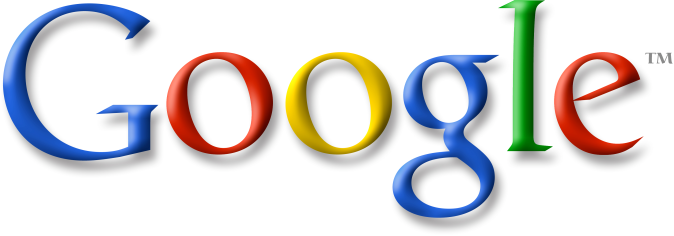 22
[Speaker Notes: We just covered a lot.  Time for a quick break.]
5 Deadly Acts of Leadership
3. Pride
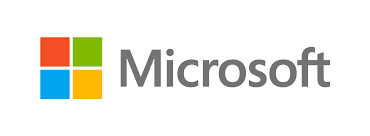 Microsoft - Steve Ballmer constructed his own private bubble. 

Passionate in his belief that so long as he said it, could and would be done; furthermore he was convinced that so long as he vociferously denounced any competing product or service that would be the end of it. 

Steve Ballmer's Windows 8 strategies created media scorn, investor derision, and relatively few happy customers. Microsoft began losing it's dominance in the software industry. 

Under Ballmer, Microsoft's stock slumped, losing 44 per cent during his tenure.
23
[Speaker Notes: The ego must go. It’s not about you. Build a strong team and surround yourself with smart, passionate and highly competent people.vDeveloping leadership skills is a lifetime project.It’s too easy, as a leader, to feel like you have to be the one who knows everything. Great leaders recognize that they need to keep learning. Additionally, treat everyone with respect at all times whether they are employees, customers, suppliers, or partners. Be humble. The more humble you remain, the more subordinates would be motivated to share their suggestions and recommendations with you. The greater your success, the more you need to stay in touch with fresh opinions and perspectives and welcome honest feedback.]
5 Deadly Acts of Leadership
4. Complacency
Blackberry – Research with no motion; In a board meeting, Mike Lazaridis, the BlackBerry co-founder and former chief executive pointed to a BlackBerry “I get this,” he said. “It’s clearly differentiated.” 

Then he pointed to a touchscreen phone. “I don’t get this.” To turn away from a product that had always done well with corporate customers, and focus on selling yet another all-touch smartphone in a market crowded with them, was a huge mistake, Lazaridis warned his fellow directors. 

Some of them agreed. Success had come almost naturally to the Blackberry, until Apple released the first iPhone and upended their long-held strategy of appealing primarily to email-addicted professionals.
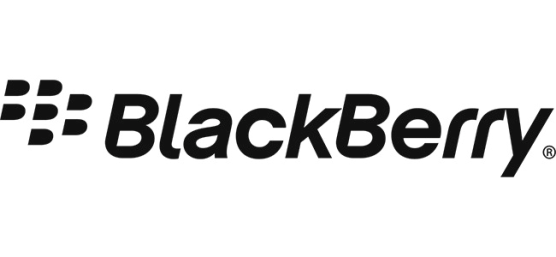 24
[Speaker Notes: Get rid of Complacency. Embrace Change. Be adaptable. Consumer needs and the market place are ever evolving. The global playing field has leveled. As a result of continuous technology acceleration, the change is rapid, inevitable and unstoppable. Listen to what your customers and employees are saying and go back to the drawing board. I remember once making a recommendation to a boss and being told thanks but no thanks. “This is how we have always done things and we will continue to do it this way.”]
5 Deadly Acts of Leadership
5. Greed
The death of the 57-year-old banker Richard Talley, CEO of Denver-based American Title Services (ATS) was accompanied by the fact that his firm was under investigation by the insurance regulators. 

Prosecutors had launched a criminal investigation for over $2 million missing from escrow accounts. Talley committed suicide. 

Police found him dressed for work, sitting in his car. Records show Talley was to be confronted about the missing escrow funds the morning he died. ATS filed for bankruptcy liquidation shortly after Talley's suicide.
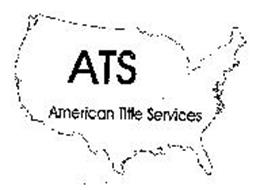 25
[Speaker Notes: GREED and Dishonesty go hand in hand. Reputation, Integrity and Credibility is everything. Your reputation, whether good or bad will spread faster than a viral video on YouTube. Once lost it is extremely difficult to regain.]
Motivation - Autonomy
Frame goals and timelines as essential information to assure a person’s success, rather than as dictates or ways to hold people accountable.
Refrain from incentivizing people through competitions and games. Few people have learned the skill of shifting the reason why they’re competing from an external one (winning a prize or gaining status) to a higher-quality one (an opportunity to fulfill a meaningful goal).
Don’t apply pressure to perform. Sustained peak performance is a result of people acting because they choose to — not because they feel they have to.
People’s need to perceive that they have choices, that what they are doing is of their own volition, and that they are the source of their own actions. 
The way leaders frame information and situations either promotes the likelihood that a person will perceive autonomy or undermines it.
Harvard Business Review November, 2014
26
Motivation - Relatedness
Validate the exploration of feelings in the workplace. Be willing to ask people how they feel about an assigned project or goal and listen to their response. All behavior may not be acceptable, but all feelings are worth exploring.
Take time to facilitate the development of people’s values at work — then help them align those values with their goals. It is impossible to link work to values if individuals don’t know what their values are.
Connect people’s work to a noble purpose.
Relatedness is people’s need to care about and be cared about by others, to feel connected to others without concerns about ulterior motives, and to feel that they are contributing to something greater than themselves. Leaders have a great opportunity to help people derive meaning from their work.
Harvard Business Review November, 2014
27
Motivation - Competence
Make resources available for learning. What message does it send about values for learning and developing competence when training budgets are the first casualty of economic cutbacks?
Set learning goals — not just the traditional results-oriented and outcome goals.
At the end of each day, instead of asking, “What did you achieve today?” ask “What did you learn today? How did you grow today in ways that will help you and others tomorrow?”
Competence is people’s need to feel effective at meeting every-day challenges and opportunities, demonstrating skill over time, and feeling a sense of growth and flourishing. Leaders can rekindle people’s desire to grow and learn.
Harvard Business Review November, 2014
28
Communication Planning
Information Requirements 
 Communication Mechanisms
 Frequency of Distribution
 Information Sources
 Information Processing and Collation
 Roles & Responsibilities
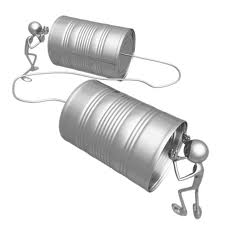 ©Copyright GPM 2009-2013
29
[Speaker Notes: Primary forms of communication
Verbal
Body language
Written

Environment
A Project Manager depends on a communication network.  This may be formal or informal.
Channels of communication
Active
Passive
When developing a Communication plan, the first step is Stakeholder analysis.  It is important to know what your audience wants to know, when they want to know it, how they want it presenting and how often they want it.  The Project Manager must understand where their information is coming from and if they are receiving any assistance in collating or collecting the information.  One last consideration is to understand how as a Project Manager you will approach the dissemination of unexpected information.  The majority of this time the news is bad, knowing your team and trying to anticipate their reaction needs many hours of team development and understanding by the Project Manager.]
Message
MutualUnderstanding
Source
Recipient
Feedback
Barriers to Communication
Scope of Source’s Experience
Scope of Recipient’s Experience
Environmental
Background
Organizational
Personal
Send Reinforcements, we are going to advance .....
Send Three and Four pence, we are going to the dance
©Copyright GPM 2009-2013
30
[Speaker Notes: Barriers to communication
In the simple model above there are in effect four potential barriers that the communication navigate.
Environmental - Noise, temperature and air fall into this category
Background – individuals are influenced by their technical, social and educational backgrounds. It is also important to consider social and cultural differences.
Personal - Tiredness, hunger, thirst, etc. any affect ability to communicate well.  Permanent or temporary loss of vision, sight, hearing, etc. can have an impact on sending and receiving communications.  Personal prejudices also have an impact.
Organizational - The relative position or status of the individual will clearly have an impact.  For example, individual to peers, individual to boss, individual to subordinates.  These relationships may affect the quality of the communication process.]
Communication Responsibilities
Benefits
Risks
Environmental Factors
Users
Corporate Management
Business Case 
Changes
Achieving Success Criteria
Key Performance Indicators
Project Risks
Improvements
Focus & Motivation
Integration & Co-ordination
Socially and Environmentally aware
Sustainability Manager
Sponsor
Longer Term
Day to Day
©Copyright GPM 2009-2013
[Speaker Notes: The main communication responsibilities for the Project Sponsor and Project Manager differ.  In essence the Project Sponsor is mainly concerned with the longer term, i.e. achieving the benefits whereas the project manager is actively managing the project on a day to day basis.
The project sponsor is more likely to be communicating with project external stakeholders such as users, corporate management and regulators.  The project manager on the other hand is more likely to be concerned with project internal communications and keeping the project moving to achieve its critical success criteria.
Effective communications between the project sponsor and project manager is therefore crucial to the successful management of the project.]
We have covered
Leadership
Leadership Traits
Deadly acts of Leadership
Communication
Motivation
Responsibilities
32
Conflict and Negotiation
33
Setting the Stage for Negotiations
Meeting Pre-Requisites
Understand differences between Stakeholder Interests
Are there different views or approaches
What authority exists
Is there any power or influence
What are your tolerance limits
What is the impact of failure? Success?
34
[Speaker Notes: All projects involve negotiations.  The art of negotiation in projects is to balance the needs of the project with the needs of the stakeholders involved in the negotiations.
In projects therefore, the aim of negotiations should be to develop a ‘win-win’ solution that is in line with the overall project objectives and needs of the stakeholders.

A pre-requisite stage for any negotiation is to conduct a stakeholder analysis in order to anticipate the needs of the stakeholders involved, their authority (e.g. are they able to make formal agreements), their relative power and influence.
It is also important to understand the negotiation limits and impact on the project in terms of success or failure.]
Negotiation Process
What are your Objectives?
What are the Other Party’s Objectives?
What are the Variables?
What will your Opening Offer be?
Where are you willing to make Concessions?
Preparation
Introduce Parties and Explain their Roles
State your Objectives
Invite the other Party to State their Objectives
Agree a Loose Agenda
Opening
Present Your Offer
Evaluate other Party’s Response
Bargain for Specifics
Seek Agreement
Bargaining
Closing
Final Trade Offs
Summarize Agreements and Actions
Schedule Further Negotiations
35
[Speaker Notes: The major part of the negotiation process is broken down in four distinct areas.
Preparation – the selection and briefing of the negotiation team on the definition of objectives, consideration of the other party’s objectives, defining the variables, and a strategy including opening offer, bargaining limits and concessions that can be made.
Opening – introductions, objectives should be stated by both parties, an agenda and the rules of the negotiation should be agreed.
Bargaining – collaborating to achieve a win - win solution.  Present offers, evaluate responses, bargain and seek agreement.  
Closing – conduct final trade offs before starting to closeout, summarise the findings of the negotiations and record and approved all agreements made, follow up actions needed to be taken before future meeting and conclusions reached.  Agree the timetable for any further negotiations if necessary.]
Reward
Referent
Coercive
Legitimate
Expert
Informational
Negotiating Power
36
[Speaker Notes: Having done the pre requisite research that helped you prepare for the negotiations, you may have identified a potential edge that you could have during the meeting.  These types of advantage or edge can come in various forms of power.
Reward Power - ability to dispense rewards to entice the other party, such as  bonuses.
Coercive Power - threat of taking something away if one party does not accede to the desires of the other. 
Legitimate Power – one party has genuine authority over the other.
Informational Power – an advantage gained because one party has access to relevant key information that the other party does not have. 
Expert Power – experience that provides an advantage.
Referent Power – derived from reputation for fair dealing, development of long term relationships and trust.]
Tactics
Silence
Time Out
Pressure Release
Coercion
Leading Questions
Unbalanced Concessions
Segmentation
Challenging
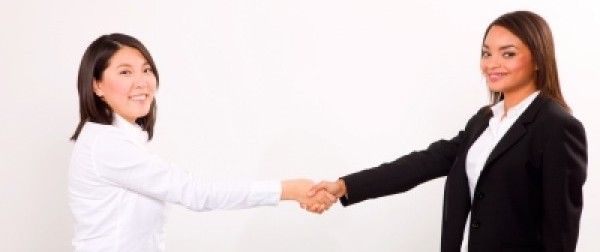 ©Copyright GPM 2009-2013
37
[Speaker Notes: Parties may use various tactics during bargaining to achieve their objectives.  Tactics can be used positively or negatively.   
Pressure Release – a concession may be offered as a way of apparently breaking a stalemate.  Stand firm and hold the planned limits.  Do not concede unless the concession is beneficial.  Make a counter offer or take time out if further consideration is required. 
Coercion, intimidation – ignore any emotive aspects and maintain focus on the key objectives.  Maintain an assertive approach and continually remind the other party of the overall objectives.  Agree rules at the beginning to reduce the possibility of coercion and intimidation.  Use an expert negotiator/facilitator.       
Unbalanced Concessions – making concessions that have much greater value to one party than the other.  Maintain awareness, or make rough assessments of the value of the offer.  Explain your perception of the concession to the other party. 
Challenging – the right amount of challenging can be constructive, too much can be destructive.  Keep positive and acknowledge the other party’s position.  Keep focused on the objectives and take time out to consider appropriate responses with your team. 
Time out – the parties break into their teams to discuss the situation and tactics privately.  Time outs are useful when the negotiation team experiences fatigue, loss of concentration, or gets ‘bogged down’.  Over use of time outs can be disruptive.  Only agree to Time out requests if beneficial.  Agree time scales and rules for taking time out, prior or during the introduction stage.]
Use Questions to Persuade
Label your Behaviour
Use Questions to Control
Don’t Dilute a good Argument
Test & Summarize
Key Skills
Be Innovative
Set Deadlines
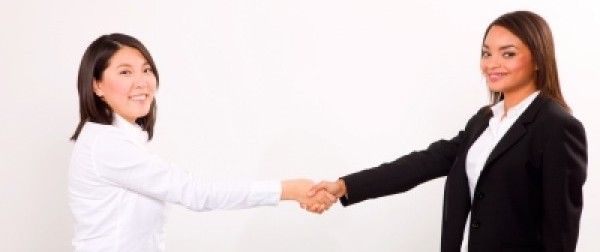 ©Copyright GPM 2009-2013
38
[Speaker Notes: As well as tactics, it is important that the other party knows and understands who they are dealing with.  There are certain skills that you can use to control a meeting.  Keep in mind however, you are there to achieve a win-win scenario and not to over power or bully your counterpart.
Label your behaviour – give warning signals and signposts to avoid surprises and shocks.  Indicate when you intend to ask a question.
Test and Summarize - test common understanding, summarise agreements and clarify key points at appropriate times. 
Don’t dilute a good argument – use few strong points rather than many weak ones.
Use questions to persuade – structured questions can enhance a case and weaken resistance.
Use questions to control – asking questions can give control and more time to think.
Set deadlines – setting time limits can motivate towards achieving an  agreement.
Be innovative - look for possible points of conflict and search for innovative solutions.]
Conflict management
Because every project runs smooth…
(photo from imdb.com)
©Copyright GPM 2009-2013
39
Conflict Causes
Conflict is the emotional, verbal, written or physical expression of differences regarding wants, needs or expectations between two or more individuals.
Conflict directly impacts behavior, decision-making and the ability to complete assigned tasks.
Conflict is inevitable in the workplace; it cannot be eliminated.
The key to a functional workplace is the ability to minimize the escalation of conflict and ultimately resolve the differences.
©Copyright GPM 2009-2013
40
Model of Conflict Progression:
©Copyright GPM 2009-2013
41
[Speaker Notes: Conflict exists where there are differences between individuals or groups and must be managed throughout the project life cycle.
Conflict may occur between stakeholders throughout the life cycle.
Project managers should anticipate potential  conflicts and their significance  and deal with them before they cause negative impacts on the project.
Often conflict is caused through lack of understanding, lack of facts or because individuals have different interests, beliefs and values.   
Conflict may either be destructive (having an adverse effect on a project) or constructive (positive benefit).  For example, if the cause of a conflict is due to a technical misunderstanding it is beneficial to bring this into the open and involve all interested parties.  Conversely, destructive conflict typically occurs due to differences values, beliefs, feelings and background.  Because these  are usually emotively based they are more difficult to resolve and require sensitivity and empathy.  
If conflicts cannot be resolved, they may need to be escalated to higher authorities, or specialist facilitators.]
Qualitative Costs of Conflict
©Copyright GPM 2009-2013
42
Quantitative Costs of Conflict
The total value of lost work time due to stress is estimated to be $1.7 billion.  (WarrenShepel online], Health &Wellness Research Database, 2005)
The rate of presentee-ism is estimated to be up to three times higher than absentee-ism. 
Conflict accounts for up to 90% of involuntary departures (Dana, Dan, [online] The Dana Measure of Financial Cost of Organizational Conflict, 2001)
42% of a Manager's Time is spent addressing conflict in the workplace. (Watson, C & Hoffman, R, Managers as Negotiators, Leadership Quarterly 7(1), 1996)
©Copyright GPM 2009-2013
43
Root Causes
Causes
Cause and Effect Analysis
Conflict
Resolution
Stakeholder Analysis
Sources
Stakeholder Needs & Power
Conflict Management Model
©Copyright GPM 2009-2013
44
[Speaker Notes: The model is based on the work of Blake and Mouton and provides a framework for understanding and resolving conflict.
Causes - the subjects such as timescales, or priorities, changes.
Sources - the people involved in the conflict. 
Conflict – the nature of the problem or issue, and its intensity.
Intensity may be defined as the combination of magnitude (say impacts on project objectives) and frequency (how often the conflict occurs).
Two techniques that support conflict management are:
Cause and Effect Analysis – establishing the root cause will help to determine how often it is likely to occur and will enable conflict intensity to be determined.  Root causes often lead to the definition of preventive measures.
Stakeholder Analysis – understanding the needs and influences of the stakeholders will help to prevent conflict situations arising, or in the event of conflict, it will enable effective management strategies to be used.
Preventing conflict may also be covered by appropriate risk management.
A number of methods may be used to manage conflict such as formal negotiations, mediation and workshops, depending on the nature of the conflict and stakeholders involved.]
Conflict through the Life Cycle
Handover & Closure
Concept
Implementation
Definition
Ideas
Benefits
Options
Funding
Schedules
CSC priorities
Resources
Changes
Tech & Performance Issues
Risks
Benefits
Requirements
Options
Funding
Success Criteria
Risks
Acceptance
Snags
Demobilisation
Handover Activities
Risks
Cause
Sponsor
Operators
End Users
Project Team
Acceptance Authority
BAU groups
Sponsor
Users
Corporate Management
External Customers
Sponsor
Project Manager
Project Team
Sub Contractors
Resource Managers
Sponsor
Corporate Management
Sponsoring bodies
Source
Project Life Cycle
©Copyright GPM 2009-2013
45
[Speaker Notes: Conflict occurs throughout the project.  The nature and scale of conflict is directly related to the activities undertaken and the stakeholders involved.
Understanding where and who might be involved in the conflict will help the Project Manager in its early identification and resolution.]
Conflict Resolution
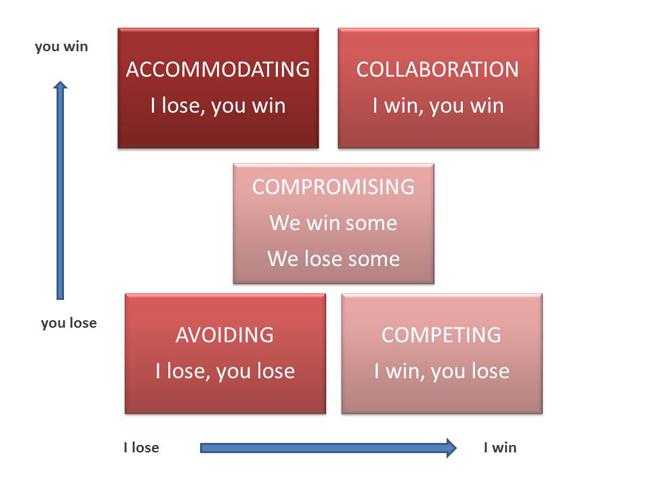 ©Copyright GPM 2009-2013
46
[Speaker Notes: The diagram above based on Thomas Kilman Model, shows strategies for managing conflict.
Competition (Win/Lose) – where one party drives to meet their own interests and disregards the other’s interests.  
Avoidance (Lose/Lose) – withdrawing from conflict; where one party is unable to influence the more dominant party and wishes to avoid conflict. 
Accommodation (Lose/Win) - the party is prepared to submit or comply to the other’s interests.  
Compromise (Win/Win – Lose/Lose) – parties trade gains against losses.
Collaboration (Win/Win) - typically found in high performing teams, a problem solving style where parties confront issues and seek solutions that meet the interests of both parties.]
Conflict Approaches
Competing
Accommodating
Avoiding
Collaborating
Compromising
©Copyright GPM 2009-2013
47
[Speaker Notes: Common strategies or approaches used to manage interpersonal conflict are shown above and described in more detail below:
Avoidance (Withdrawing) – contentious issues are avoided.  This strategy is more likely to cause or exacerbate conflict in the long term, especially if issues are of significant importance.  Useful where conflict issues are trivial, where the damage from conflict outweighs the benefits, or to reduce tension.
Accommodation (Smoothing) - playing down differences and emphasising common interests; issues that might cause divisions or hurt feelings are not discussed.  It may be useful to preserve harmony and maintain focus on important factors.
Compromising - splitting the difference, bargaining, search for an intermediate position.  No one loses but no one wins.   Useful when there is a need to avoid disruption, achieve temporary settlements, where time is critical.
Competition (Forcing) – where one person can use their authority through knowledge or position to force a solution.  A win-lose situation; use when quick decisive action is required such as emergencies, where time is critical and will not allow other solutions to be achieved.
Collaboration (Confrontation) – open exchanges of information about the conflict or problem as each sees it, and a working through of their differences to reach a solution that is optimal to both.  Both can win.  Useful when it is too important to compromise, there is a need to gain commitment or better understanding.]
We have covered
Negotiation Preparing
Negotiation Skills
Negotiation Tactics
Conflict Resolution
Conflict Approaches
48